Repetisjonskurs
Variabler, konstanter, blokker og skop
Peter Kristiansen
Variabler
Et bestemt navn som representerer en verdi.
Variabler
Et bestemt navn som representerer en verdi.
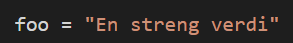 Variabler
Et bestemt navn som representerer en verdi.
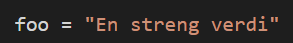 Variabler
Et bestemt navn som representerer en verdi.




Vi kan si at vi tilordner en verdi til en variabel
Vi kan også si at variabelen peker på strengen ‘En streng verdi’
Vi kan endre verdien ved å si «foo = ‘’ny verdi’’»
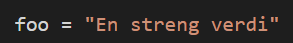 Variabler
Ulike metaforer for variabler
2
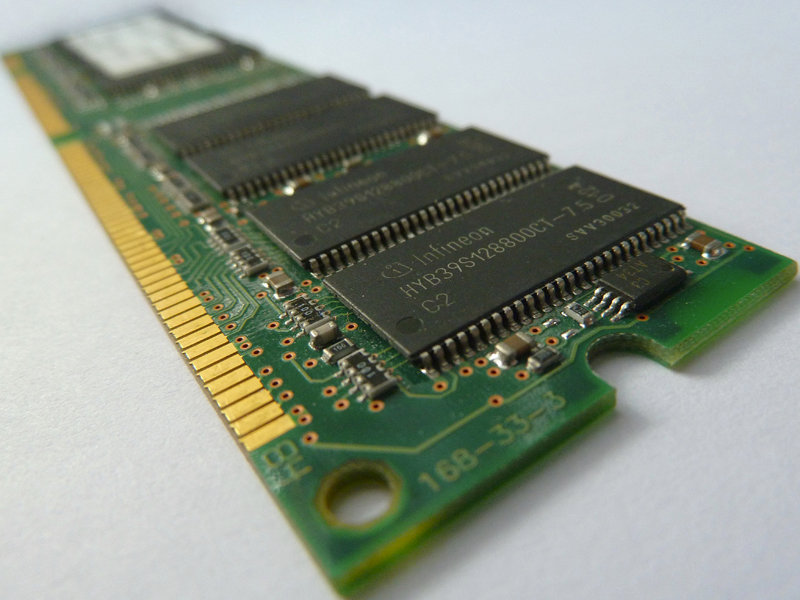 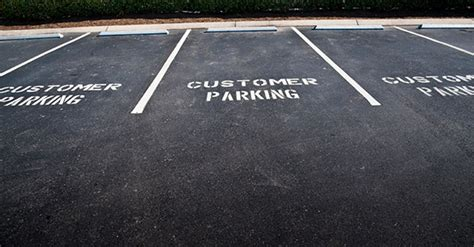 [Speaker Notes: En navngitt lokasjon i datamaskinens minne hvor en verdi kan lagres
En navngitt parkeringsplass hvor en verdi kan parkeres
En navnelapp som er satt på en verdi]
Hvorfor bruke variabler?
Kan ta vare på en verdi og bruke den senere i programmet.
Gjør koden mer oversiktlig.
Lett å forstå:
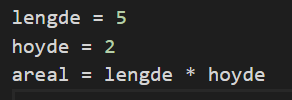 Variabelnavn
Bør ha gode variabelnavn som forklarer hvilken verdi variabelen skal ha.
Variabelnavnet bør ikke være likt som andre varibelnavn i programmet.
Typiske dårlige variabelnavn kan være: tall, bokstav, liste, list, int, str, streng, ordbok…
Data Typer
En variabel kan ha mange ulike typer verdi. Vi har:
Heltall
Flyttall
Boolske verdier
Strenger 

Kan sjekke dette med funksjonen type(arg) som returnerer typen til en verdi.
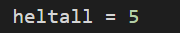 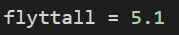 Primitive datatyper
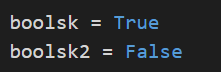 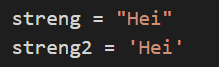 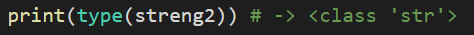 Flere datatyper
Vi har også andre innbygde datatyper som:
liste / list
Ordbok / dict
Mengde / set

(ikke så relevant for dette repkurset) Vi kan også lage egne datatyper ved å lage klasser. Et objekt av en klasse har klassen som datatype.
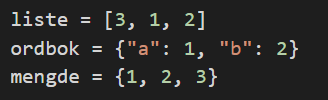 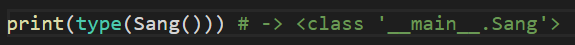 Konstanter
En konstant er en variabel med uforanderlig verdi.
I fysikken så har man blant annet konstanten av lysets hastighet som er: 299792458 m/s
Python har ikke ekte konstanter, men..
Vi signaliserer at vi lager en konstant ved å kun ha store bokstaver i variabelnavnet. Dette sier til andre som leser koden at disse variablene/konstantene ikke skal forandres.
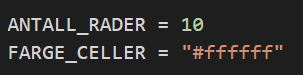 Kort om Uttrykk
Et uttrykk er en sammensetting av verdier og operatorer eller funksjoner som evalueres til en verdi. 
Starter alltid med det innerste uttrykket og jobber oss utover.
Eks:

Her starter vi med å evaluere uttrykket (2 – 1), så (3 * 1) og til slutt (4 * 3)
g får verdien 12
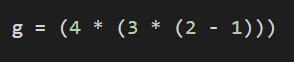 Forskjellige uttrykk
Aritmetiske uttrykk:
*, /, +, -, %, //, **
4 * (3 / 2)
Booske uttrykk:
==, >, <, and og or
True and 3 == 2  False
False
Blokker
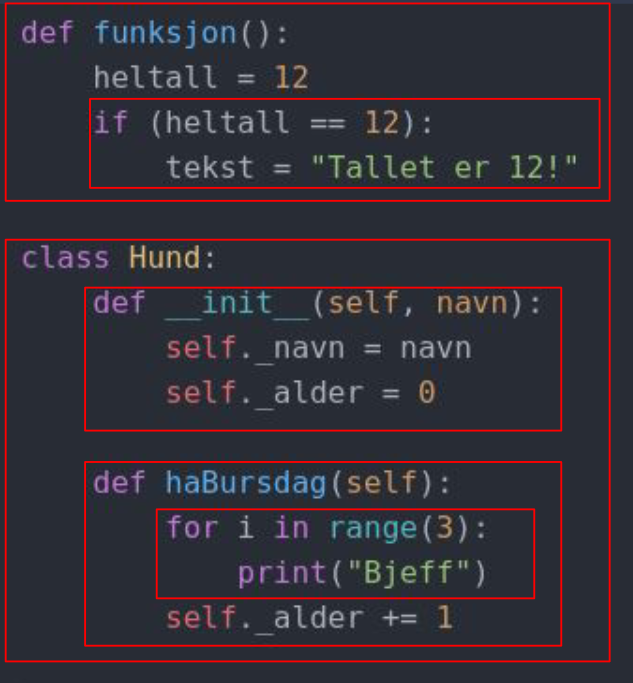 I python vil en blokk være den koden som er på samme indenteringsnivå.
Vi har blokker etter løkker, if-uttrykk, funksjoner, klasser osv.
En blokk definerer et skop.
Skop
Hvilke variabler som man har tilgang til i en blokk. 
Variabelen må være tilgjengelig i skopet man er i for at man skal kunne bruke den.
Globale variabler – variabler som er tilgjengelige for hele programmet (gitt at ingen lokale variabler overskygger den)
Lokale variabler – variabler opprettet i en funksjon eller klasse som ikke er tilgjengelig utenfor (skopet til) funksjonen.
Skop
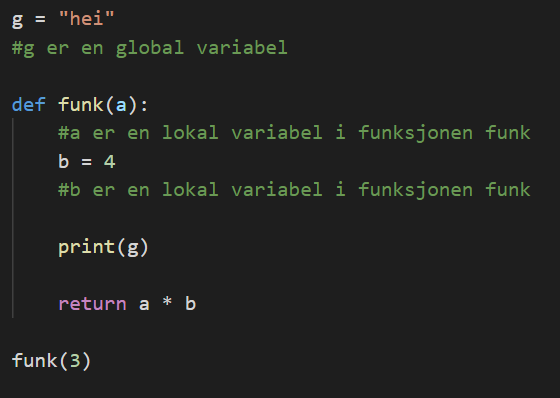 Parametere er alltid lokale variabler i prosedyren eller funksjonen sin. 
Dårlig kodeskikk å bruke globale variabler i python, vi prøver å holde oss til lokale variabler
Skop
Dersom en variabel finnes både lokalt og globalt overskriver den lokale (eller mest lokale) variabelen den globale. 
Eks:
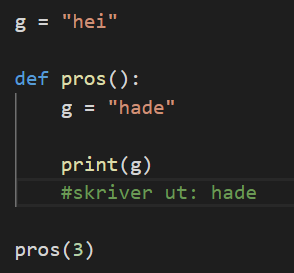